A ATM551: #22Climate Feedbacks
Reading Materials:

Chapter 10 of Hartmann GPC
Hansen et al. (1984, AGU Monograph)
      Roe, R., 2009: Feedbacks, Timescales, and Seeing Red. Annu. Rev. Earth Planet. Sci. 37:93–115.
1
Climate Feedbacks
Refer to physical processes that either enlarge (positive) or reduce (negative) the response of the global-mean surface temperature to an initial radiative forcing. 

Examples: 
Positive feedbacks: water vapor feedback, ice-albedo feedback, Arctic sea-ice feedback
Negative feedbacks: Chemical weathering feedback, tropical SST-cloud feedback, temperature feedback (= Planck feedback + lapse rate feedback)
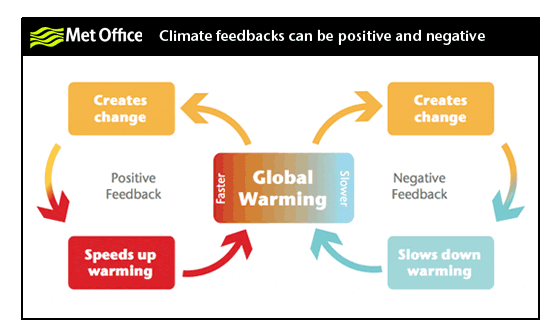 2
Temperature feedback (fast, negative)
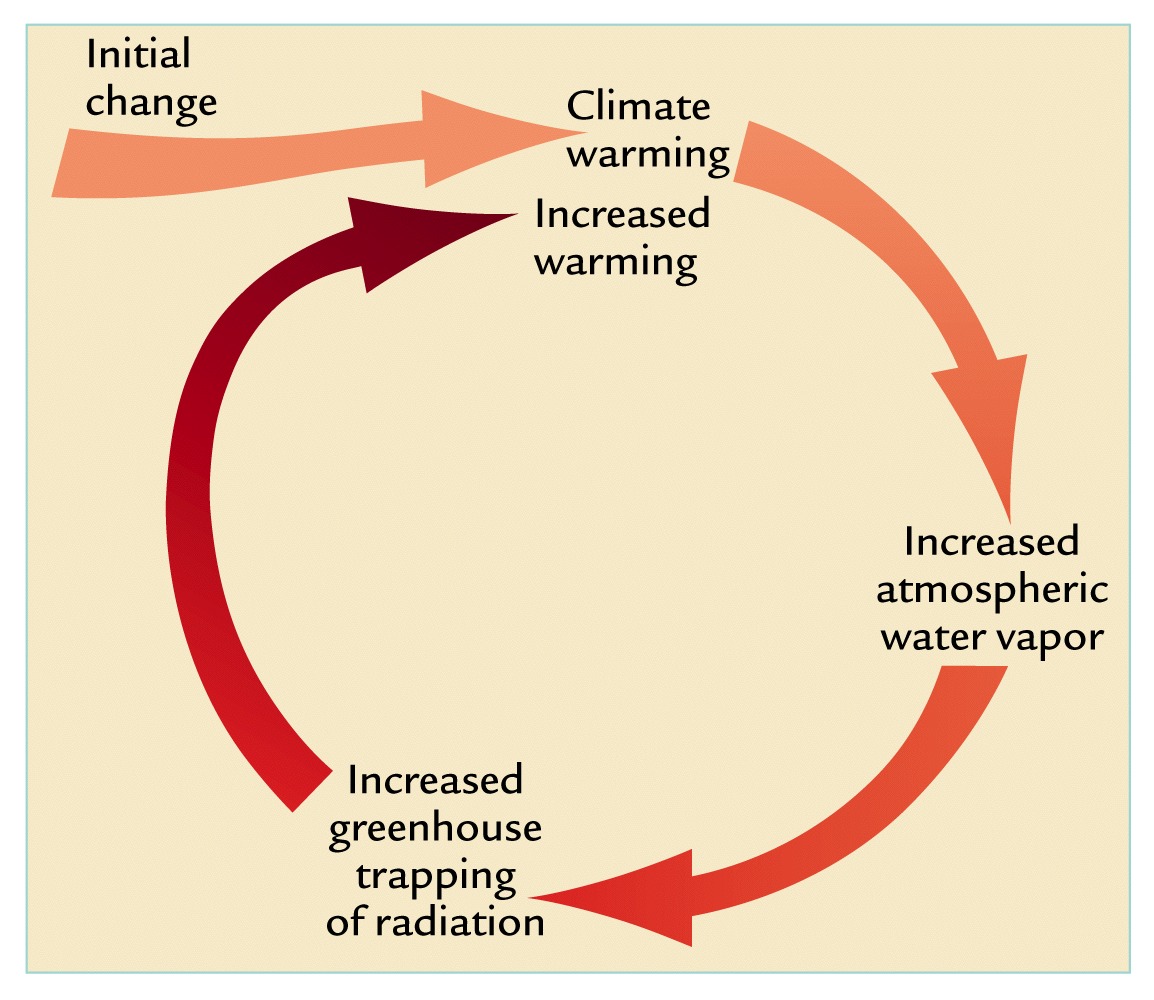 -
Increased surface 
and atmospheric T
Increased radiative cooling: 
LW ~  T4
3
Climate Sensitivity: 0-D Model Analysis
Global energy balance at TOA:     Net =  Net SW –  OLR  or  N = S – F  (positive downward)
  At equilibrium,  Net = 0 and S = F.   Note: Net SW =  So (1 – p)/4
  If there is a perturbation to the system (e.g., a doubling of CO2 ) that produces a TOA 
   net forcing of dR (positive downward, e.g., dR=4W/m2 for 2xCO2),  then the climate  
   system will try to adjust itself to reach a new equilibrium with a surface temperature
   change of dTs and a new TOA balance so that dN = dS – dF = –dR (i.e., the dN is to cancel 
   the initial forcing dR). Then  


    





where W, C, and A represent water vapor, clouds, and surface albedo. Ignoring all the feedbacks, assuming W, C, A and p do not change, and considering only the response of LW to Ts changes, then


 Observed relationship: F  1.55Ts – 212 (North 1975), which yields  = 0.6 K (W/m2)-1. Why?
Climate Feedback Analysis
There are at least three different methods to analyze/quantify climate feedbacks:
  Method 1: Using dTs ratios between the cases with and without the feedback process as the feedback factor fh (Hansen et al. 1984). This method directly follows the original definition of climate feedback (modulation to the Ts change) and thus is easy to understand.     
             
         


  Method 2: Define the feedback factor fr  as the gain factor for radiative forcing (Roe 2009): 
     fr  c1 o  and T = o (R + c1 T)  		              o  To/ R
   
    T = o R/(1 – c1o) = To / (1 – fr )    
  	
	  fh = 1 / (1 – fr ) 
   fr is the gain factor g of Hansen et al. (1984), and
   the gain factor (G) in Roe (2009) is Hansen’s
   feedback factor (fh)!

 Relationship between climate sensitivity () and fh:
 Ts =  R   and Ts = fh To= fh o R   = fh o  , where o is the sensitivity without the  
  feedback.
Forcing

R
Forcing

R
Response

To
Response

Ts
Ref. System
Without feedback
Ref. System
With feedback
fh  Ts/ To
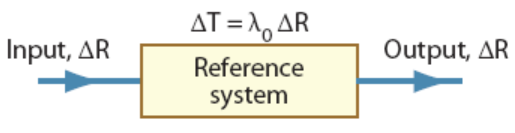 o
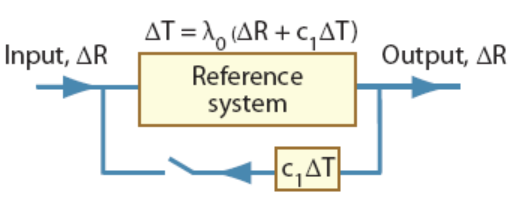 Quantification of Climate Feedback
(Hansen et al. 1984)
Where  Ts is the change in global-mean surface air T at equilibrium. To is the T change without the feedback.  f is the feedback factor (~2 for water vapor).

Gain factor (g):  


For multiple processes:
6
[Speaker Notes: 2xCO2 forcing = 3.7W/m2]
1-D Model Estimate of f and g:
Based on 1-D radiative-convective model calculations with 3-D GCM calculated global changes in the quantities.
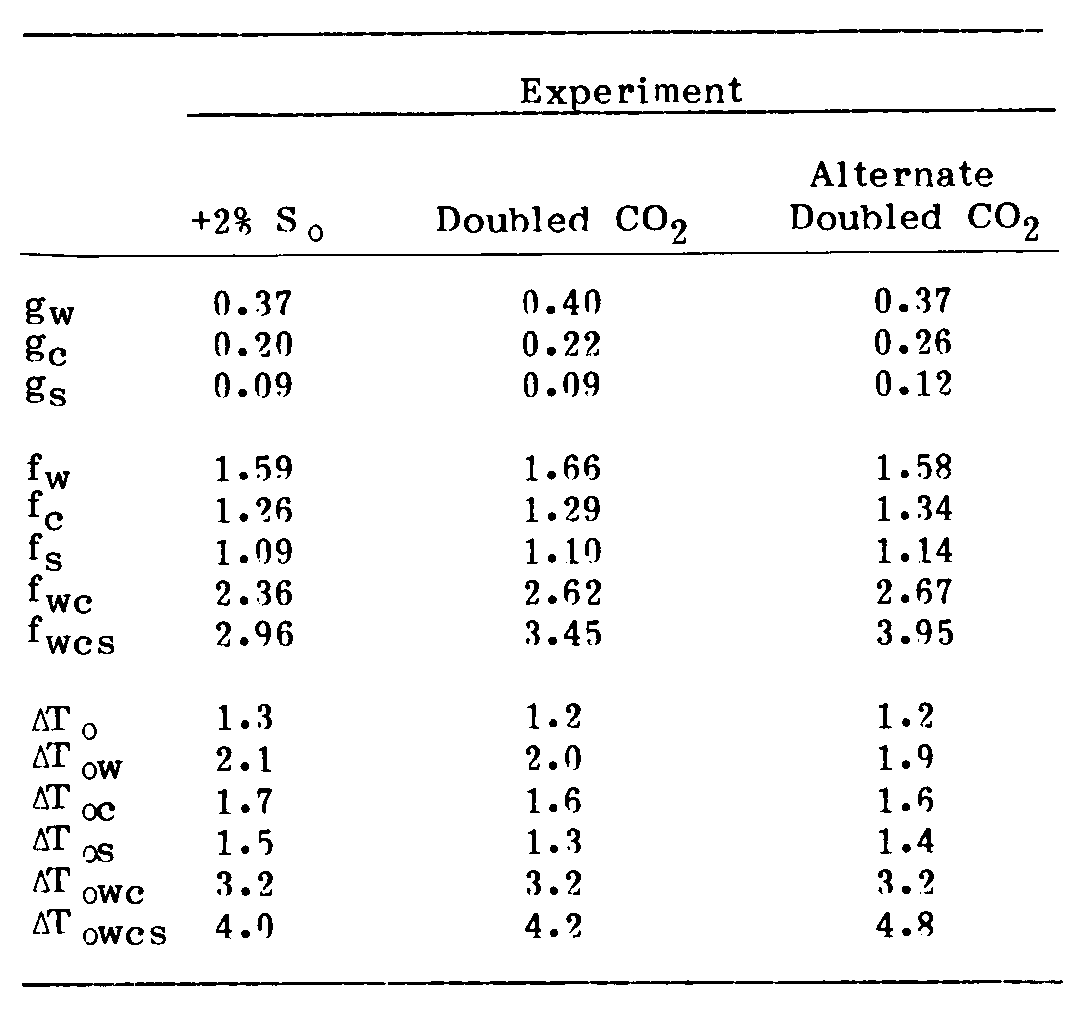 f = fh

g = fr
7
Hansen et al. (1984)		w=water vapor,  c=clouds,  s=snow/ice
[Speaker Notes: Based on 1-D radiative-convective model calculations with 3-D GCM calculated global changes in the quantities.]
Quantifying Climate Feedback: 3rd Method
(Soden et al. 2008; Jenkins and Dai 2021, GRL)
The feedback factor is defined in terms of changes in radiative forcing 
   at the tropopause or top of the atmosphere (TOA): 



  R is the TOA net radiative flux (positive downward), x represents a feedback variable (water   
    vapor W, clouds C, albedo A,  etc.), Ts is the global-mean surface air temperature. 
  x is defined as the TOA net radiative flux change due to changes in x per 
   unit surface warming, in W/m2/K. Often for global-mean or regional mean. 
 This is very different from the original definition of climate feedback and  
   Hansen’s fh. In 0-D model analysis: 
   o=0.26, o=1/o=3.85; for w=2, fh=2.1 
 But it is unclear how these two are related in GCMs, because the R change at TOA  
  is not directly related to Ts in the real world and GCMs, especially for transient 
  climate changes (such as the CMIP5 and CMIP6 runs).    
 Even more confusing, Soden and others name their feedback factor also as .
  R/x is computed using 1-D radiative transfer model or AGCMs with the kernel 
   method, dx/dTs is estimated  from GCM output or observations. 
 See Jenkins & Dai (2021) for more details on the kernel method, and Dai & Jenkins (2023)  
  for proper interpretation of the impact on Ts of the estimated TOA flux change.
[Speaker Notes: 2xCO2 forcing = 3.7W/m2]
 Estimates for Climate Models
(Soden & Held 2006, J Clim)
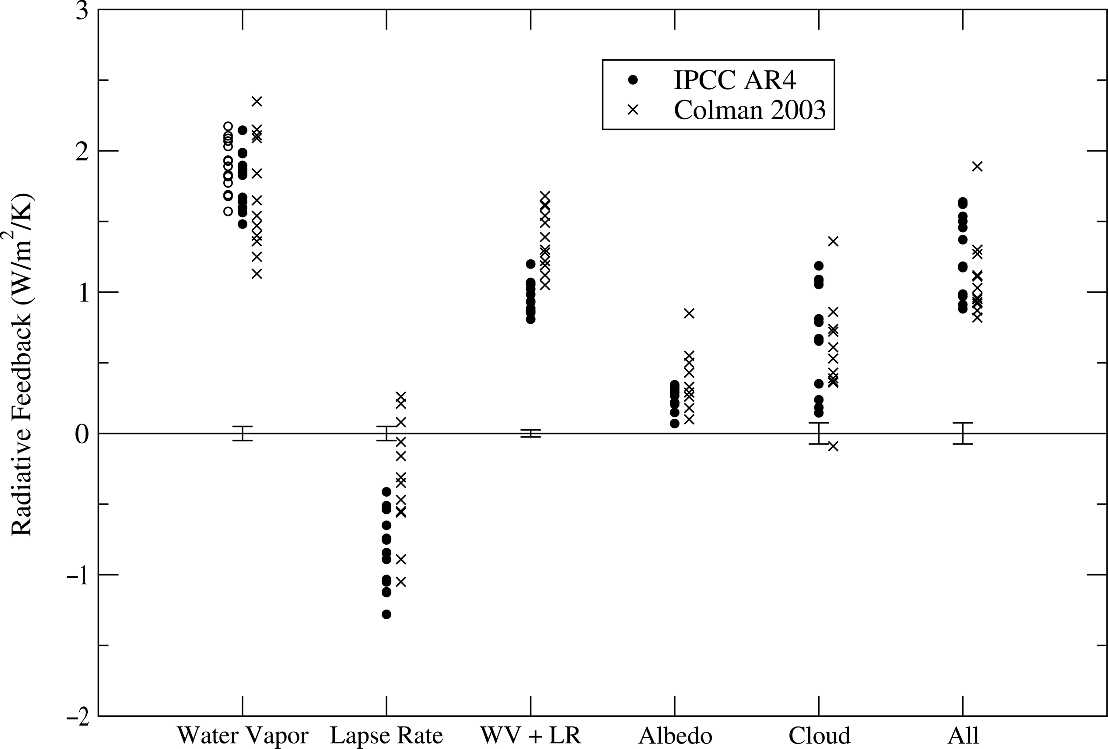 
For o=0.26 and =1.8, fh1.9;     for o=0.3 and =1.8, fh2.2
Compared with Hansen’s estimate of fh 1.7
[Speaker Notes: Solid circles are estimates by Soden and Held (2006). The open circles are estimated with fixed RH by them.]
w  Estimates from Satellite Observations
(Dessler et al. 2008, GRL)
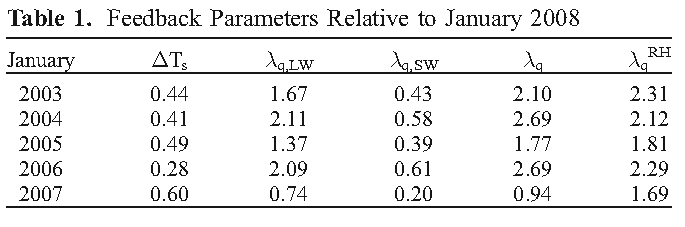 (W/m2/K)
Dessler’s q is the w here. For simple model analysis:

For o=0.26 and =2.0, fh2.1;     for o=0.3 and =2.0, fh2.5
Compared with Hansen’s estimate of fh 1.7
10
[Speaker Notes: Based on Satellite-observed T and q changes from 2003-2008]
Temperature feedback (fast, negative)(also called Stefan-Boltzmann feedback)
B=(dT4/dT)-1
  0.26K/W/m2

For =0.3, for 1W/m2 
TOA forcing, it 
requires 1x4/0.7=5.7W/m2
change in solar 
constant So, so that
for 1K T change,
it requires 5.7/0.26=
22W/m2 or 1.6% 
change in So (=1366). 

Other positive feedbacks 
must be at work to 
increase climate 
sensitivity to 0.5~1.1 K/W/m2 seen in CMIP5
models.
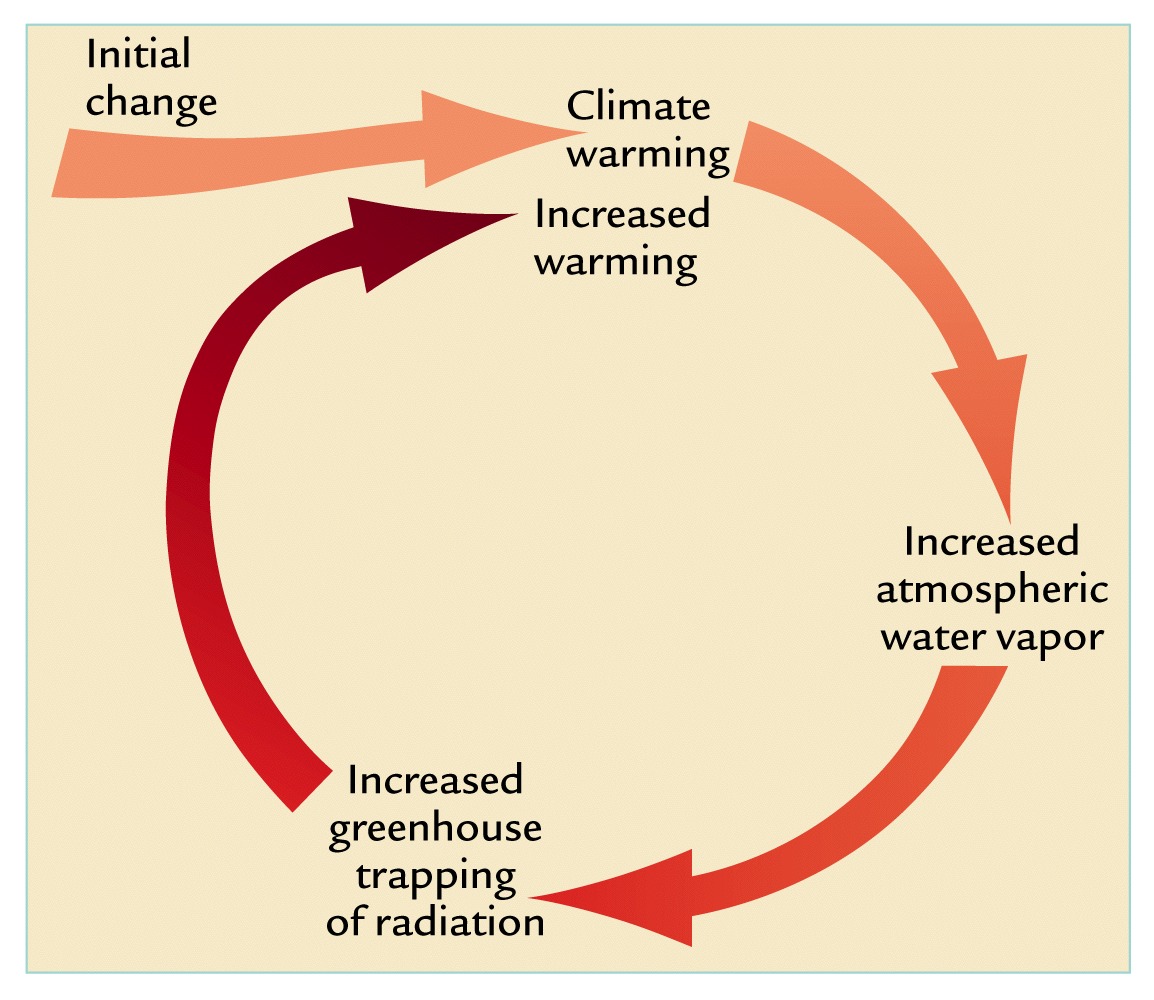 Reduced  warming
Reduced  Warming
-
Increased surface 
and atmospheric T
Increased radiative cooling: 
LW ~  T4
Decomposition of the Temperature Feedbackinto Planck Feedback and Lapse Rate Feedback(Jenkins and Dai 2021, GRL)
12
[Speaker Notes: dRT is the TOA LW radiative flux change due to surface (dTs) and tropospheric warming (dTa). KT(p) (<0) is the temperature radiative kernel at pressure level p, estimated using radiative transfer model by perturbing air temperature by 1K at pressure level p only (without other changes) and measure the TOA LW flux change (which is always upward, cooling for the Earth climate system).   KTs is the surface temperature radiative kernel.]
Lapse Rate Feedback
Particularly in the tropics, the vertical temperature gradient expected to decrease
Envision a “parcel of air” rising, releasing latent heat as it condenses and warming the surrounding air. A warmer parcel contains more water vapor when it becomes saturated, so it condenses more vapor as it rises, and temperature decreases with height more slowly.  That is, the moist adiabatic lapse rate, -dT/dz , decreases with warming.
Negative in the tropics, but positive in the Arctic.
Tropical Warming Profiles
Recall greenhouse effect dependent on vertical temperature gradient.  More emission aloft implies surface doesn’t need to heat up as much to get back to equilibrium

Negative Feedback that is anti-correlated (strongly) with water vapor feedback
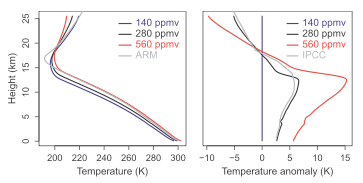 Courtesy of Isaac Held
Arctic (67-90oN) Warming ProfilesCESM1 runs with 1%/yr CO2 increase, ANN
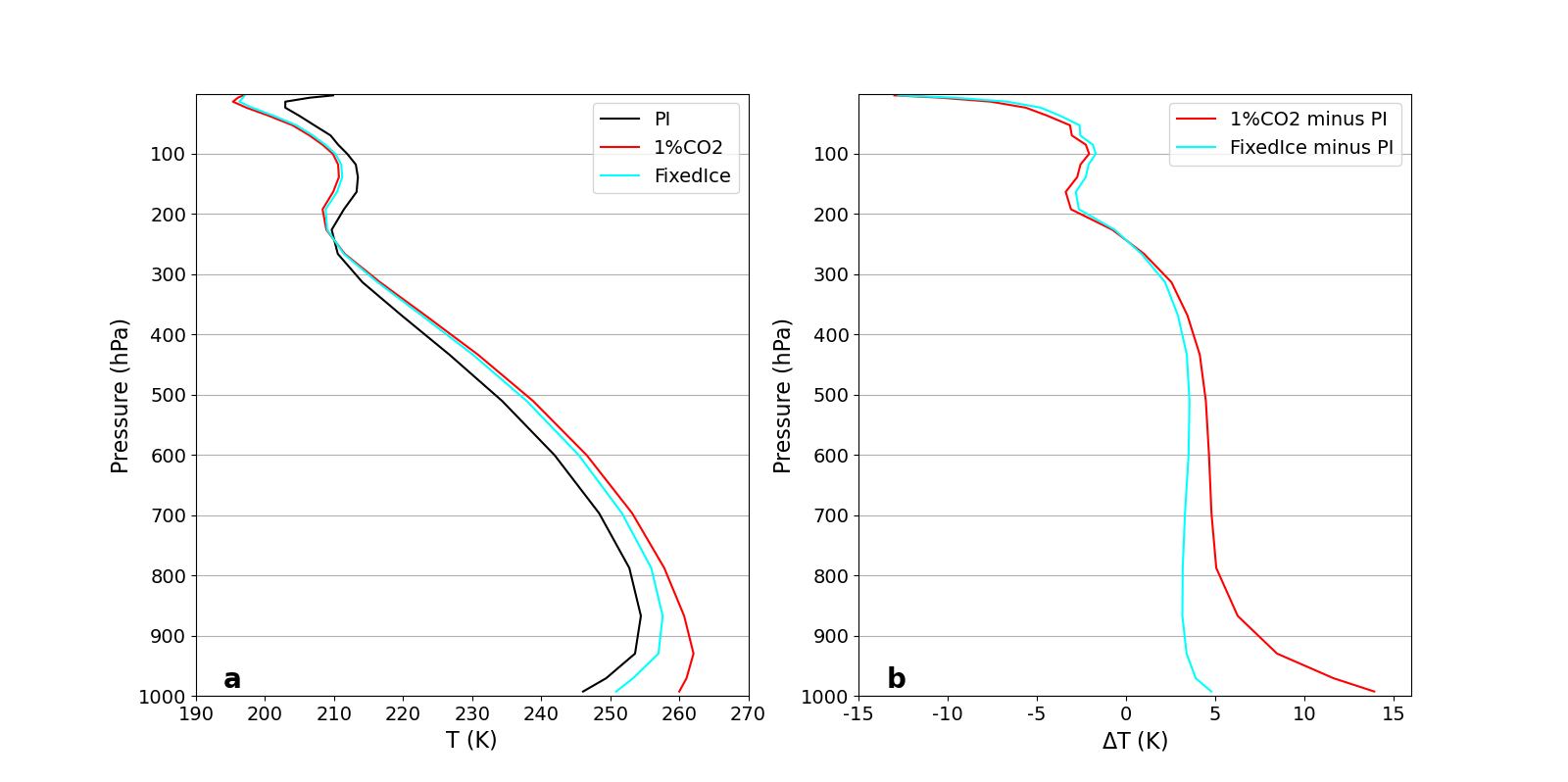 Positive Lapse 
Rate Feedback
Jenkins and Dai (2021)
Arctic Positive Lapse Rate Feedback
CESM1 runs with 1%/yr CO2 increase
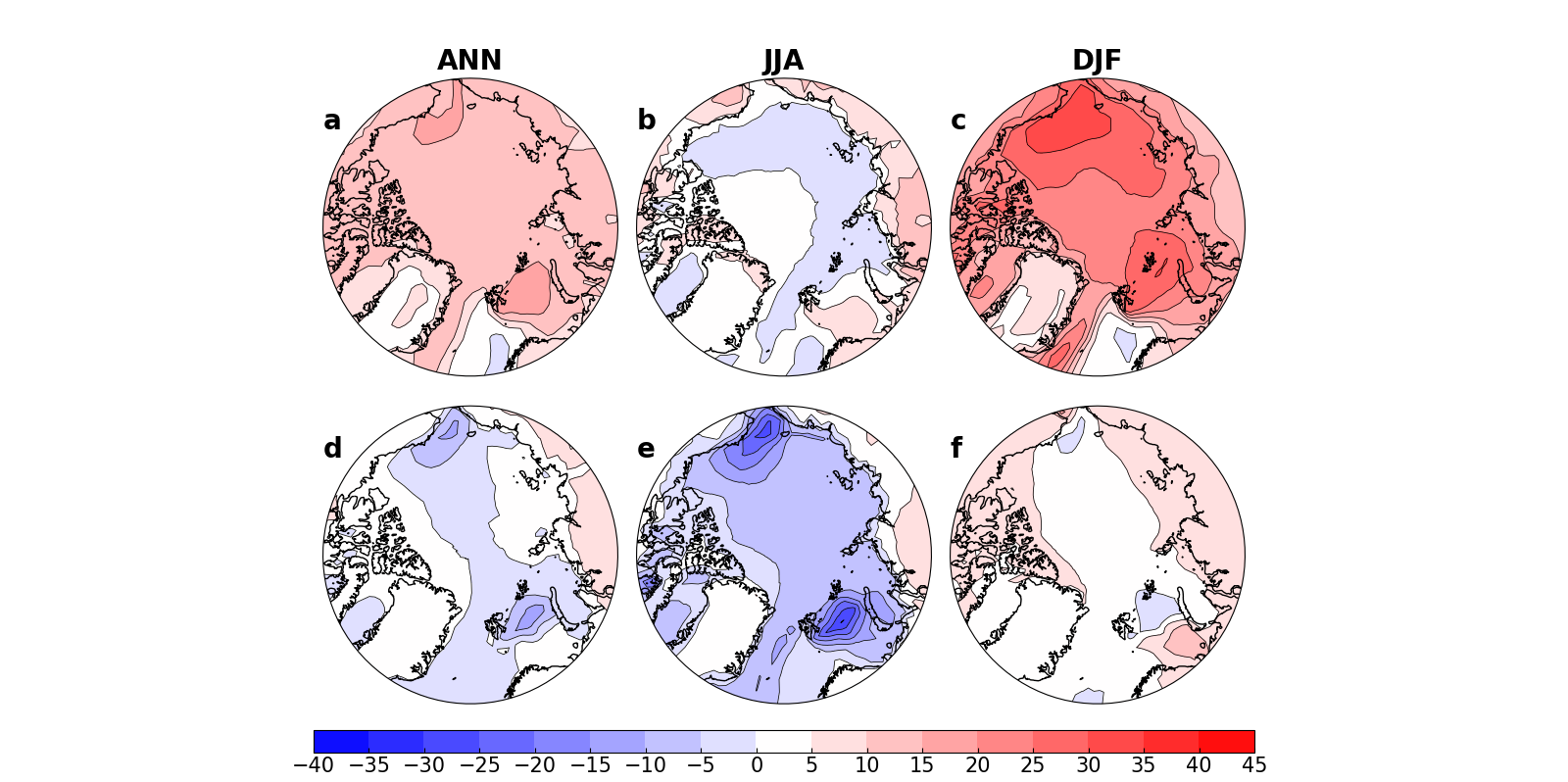 Fully coupled:
Fixed sea ice:
TOA Flux Change (in Wm-2) around 4xCO2
Jenkins and Dai (2021)
Arctic Permafrost and Climate Change 
(~4min., made in 2013)
Water Vapor Feedback (fast, positive)
Water vapor feedback is a positive feedback that amplifies the 
   initial change in surface air temperature. It results from the 
   strong dependence of the atmospheric water vapor content on
   air temperature:  q = RH x qs(T) and RH  constant. 

  It is important that RH
    does not decrease a lot
    in order for q to increase
    with T.
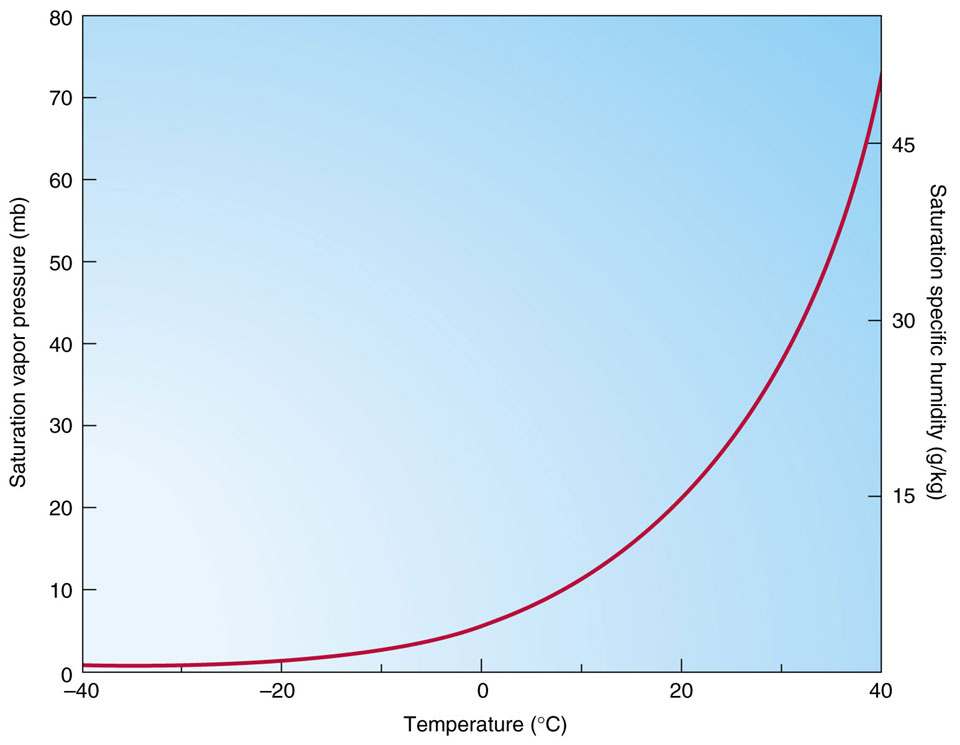 Saturation Vapor Pressure
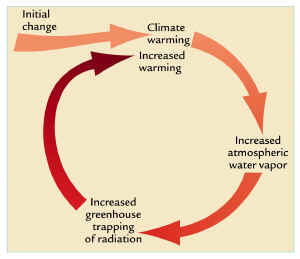 +
Water vapor positive feedback (fast)
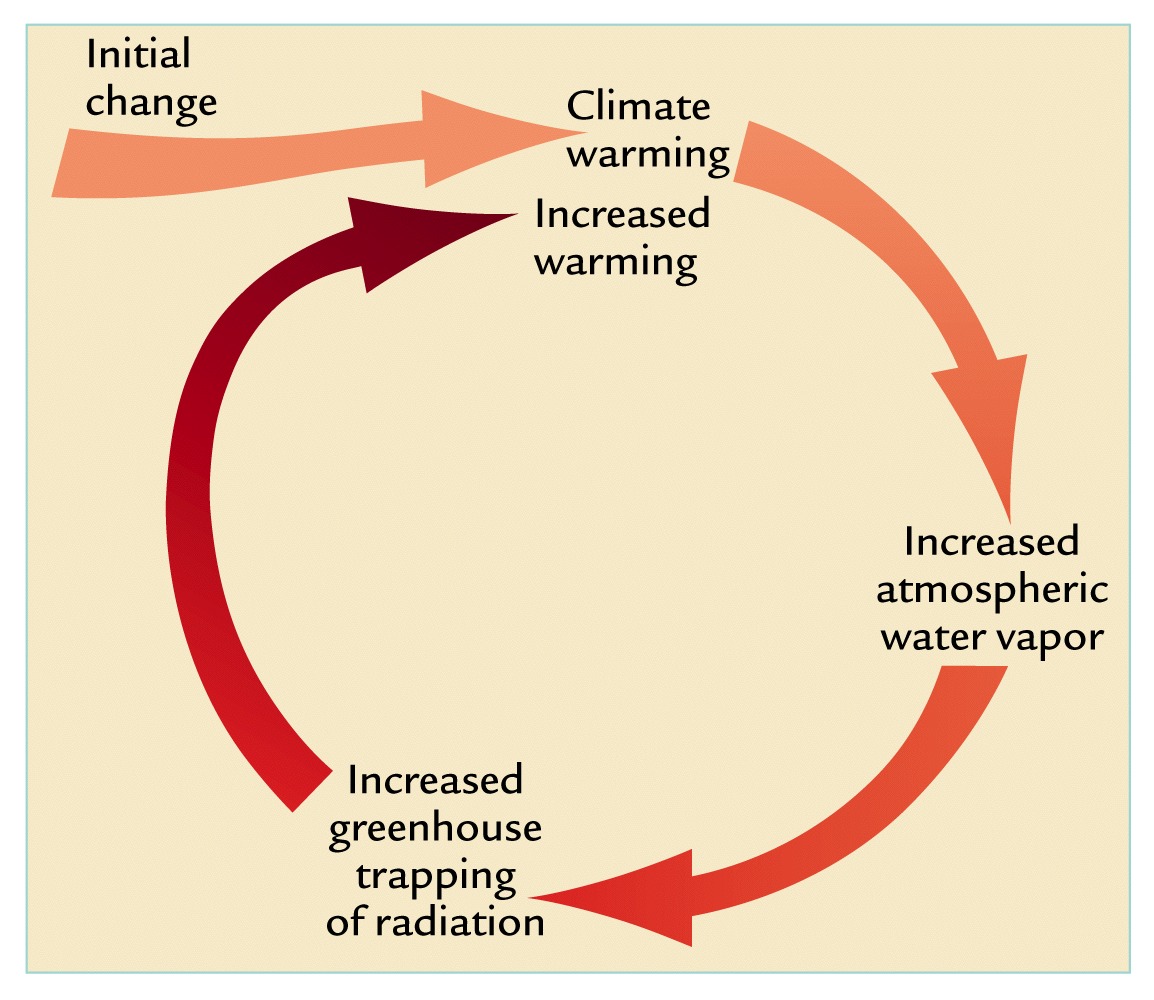 B+FixRH 0.5K/W/m2

based on 1-d radiative-
convective equilibrium 
model calculations. 

Adding fixed RH water 
vapor feedback doubles 
the climate sensitivity 
with only the temperature 
feedback (~0.26K/W/m2).
+
CMIP5 Model-simulated near-surface RH Change
 2081-2100 minus 1986-2005   (IPCC 2013)
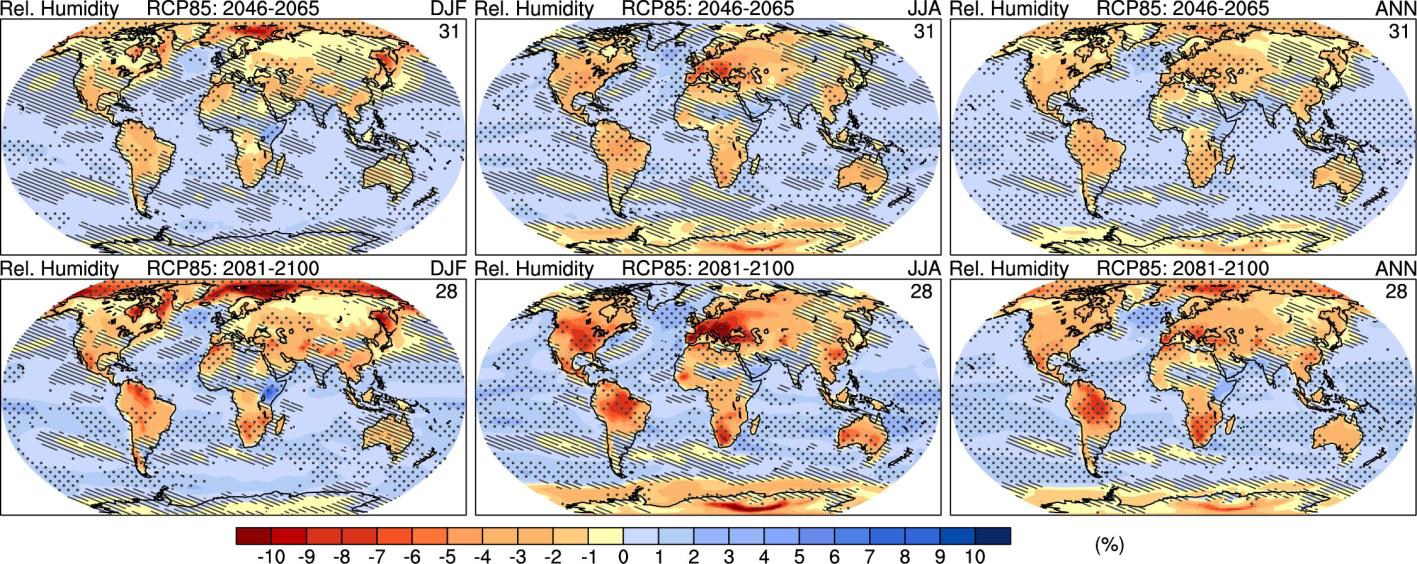 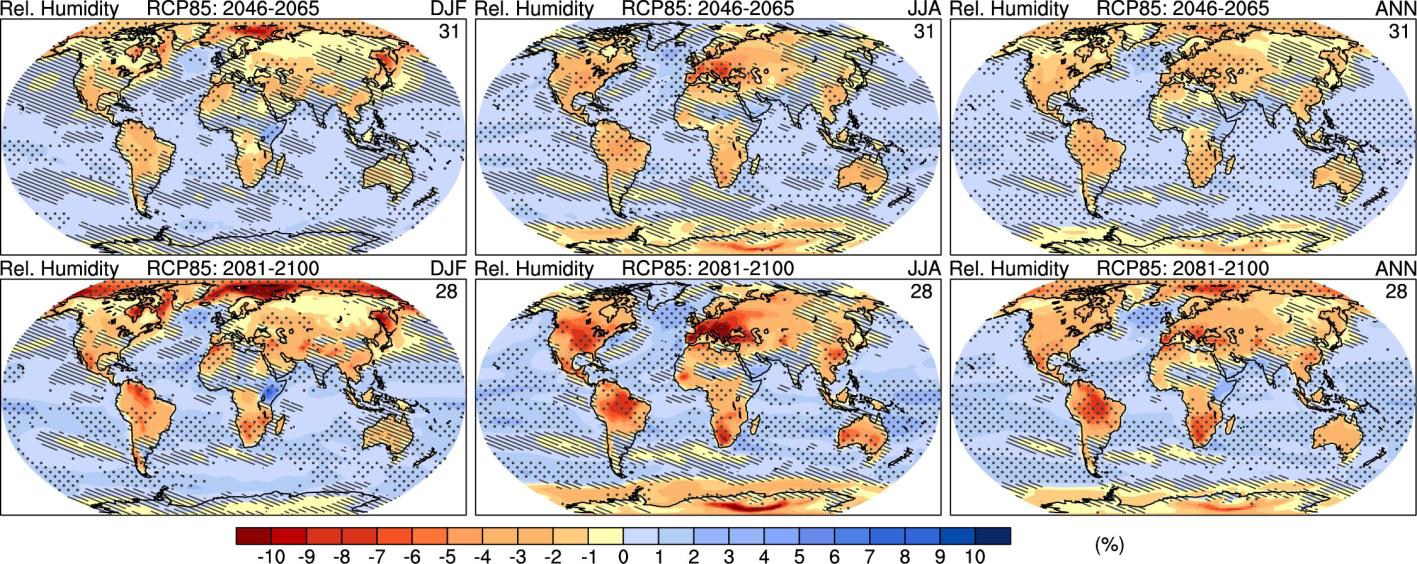 RH increases over oceans but decreases over land
[Speaker Notes: Hatching indicates regions where the multi model mean is less than one standard deviation of
internal variability. Stippling indicates regions where the multi model mean is greater than two standard deviations of
internal variability and where 90% of models agree on the sign of change (see Box 12.1). The number of CMIP5
models used is indicated in the upper right corner of each panel.]
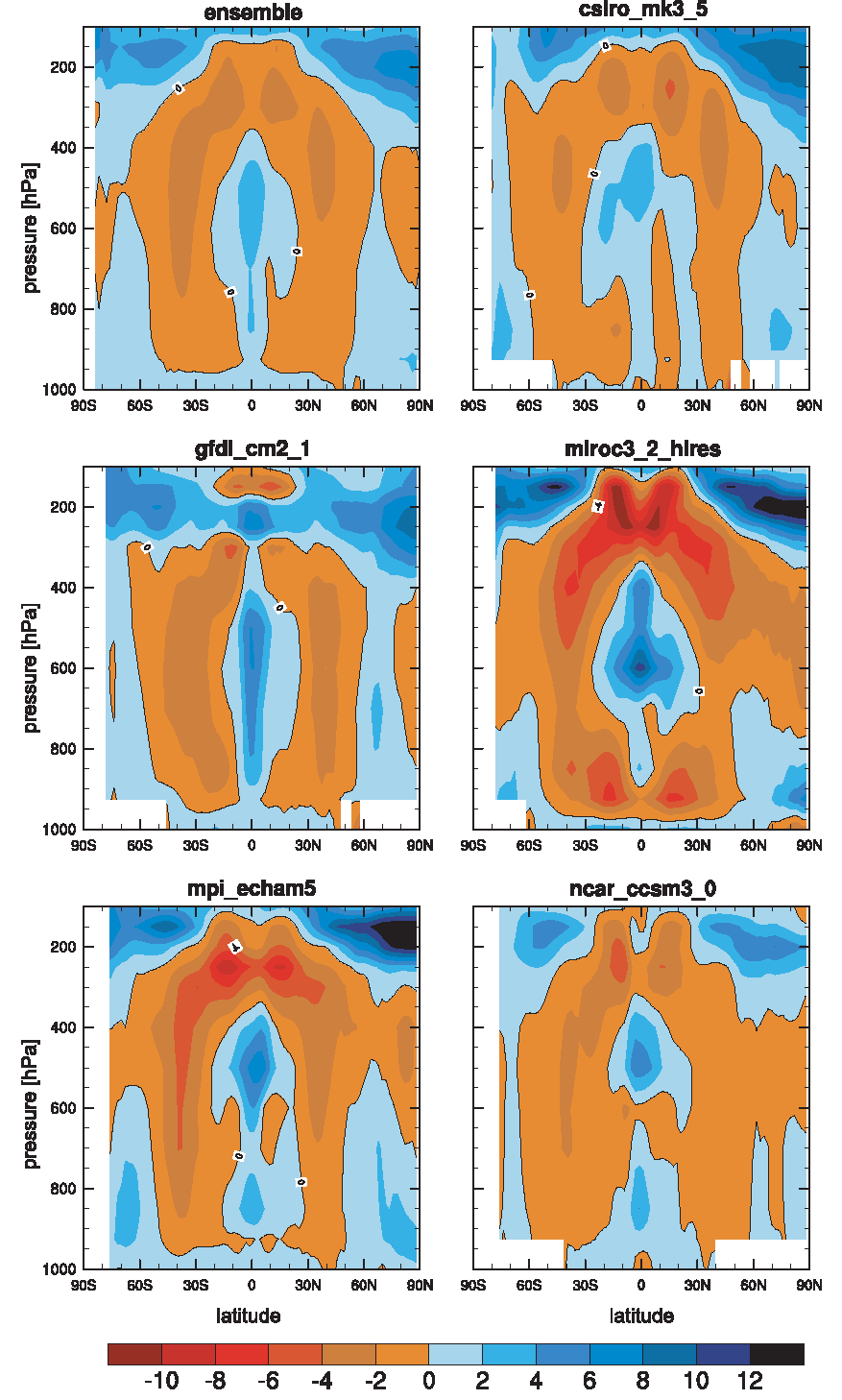 RH change (%) from 2000 to 2100
CMIP3, A1B scenario, ocean only
(Richter and Xie 2008, JGR)
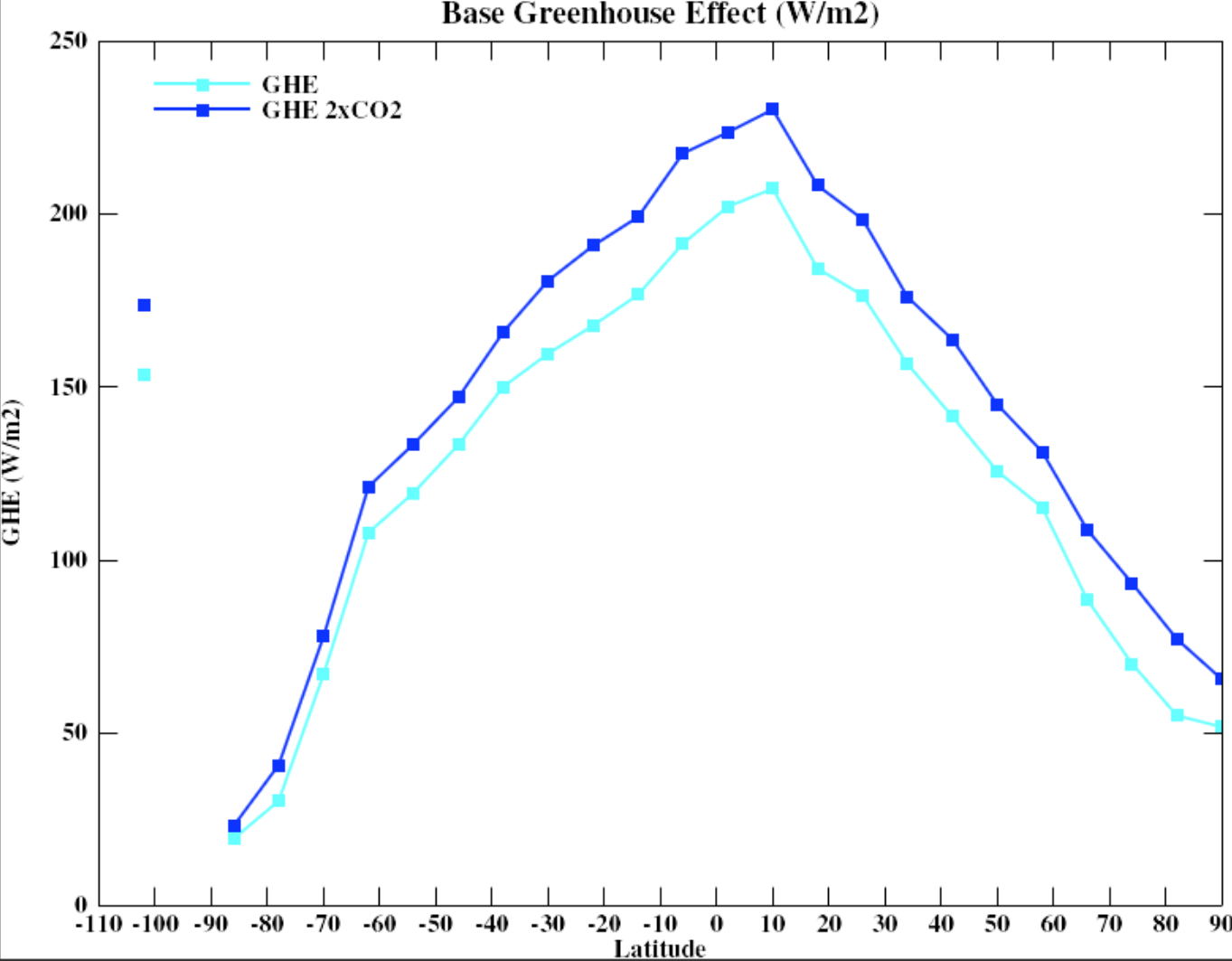 Larger at low-latitudes
 Smallest at the poles
 Water feedback is smaller
   at high-latitudes
 Why?
From Gavin Schmidt, NASA GISS Model                GHE  =  Surface LW_up minus TOA  LW Radiation
Water Vapor Feedback
The strongest positive feedback
  It roughly doubles the initial warming  
  It is coupled to cloud, lapse rate and other feedbacks
  Comes mostly from the mid-upper troposphere
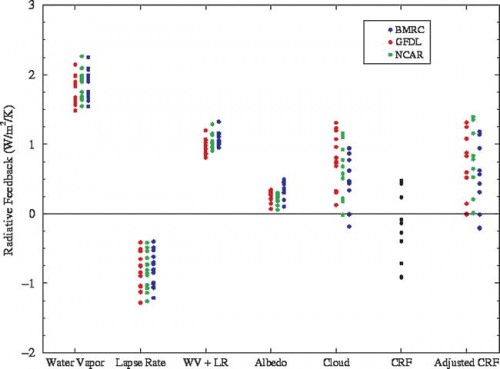 [Speaker Notes: 2xCO2 radiative forcing = 3.7W/m2]
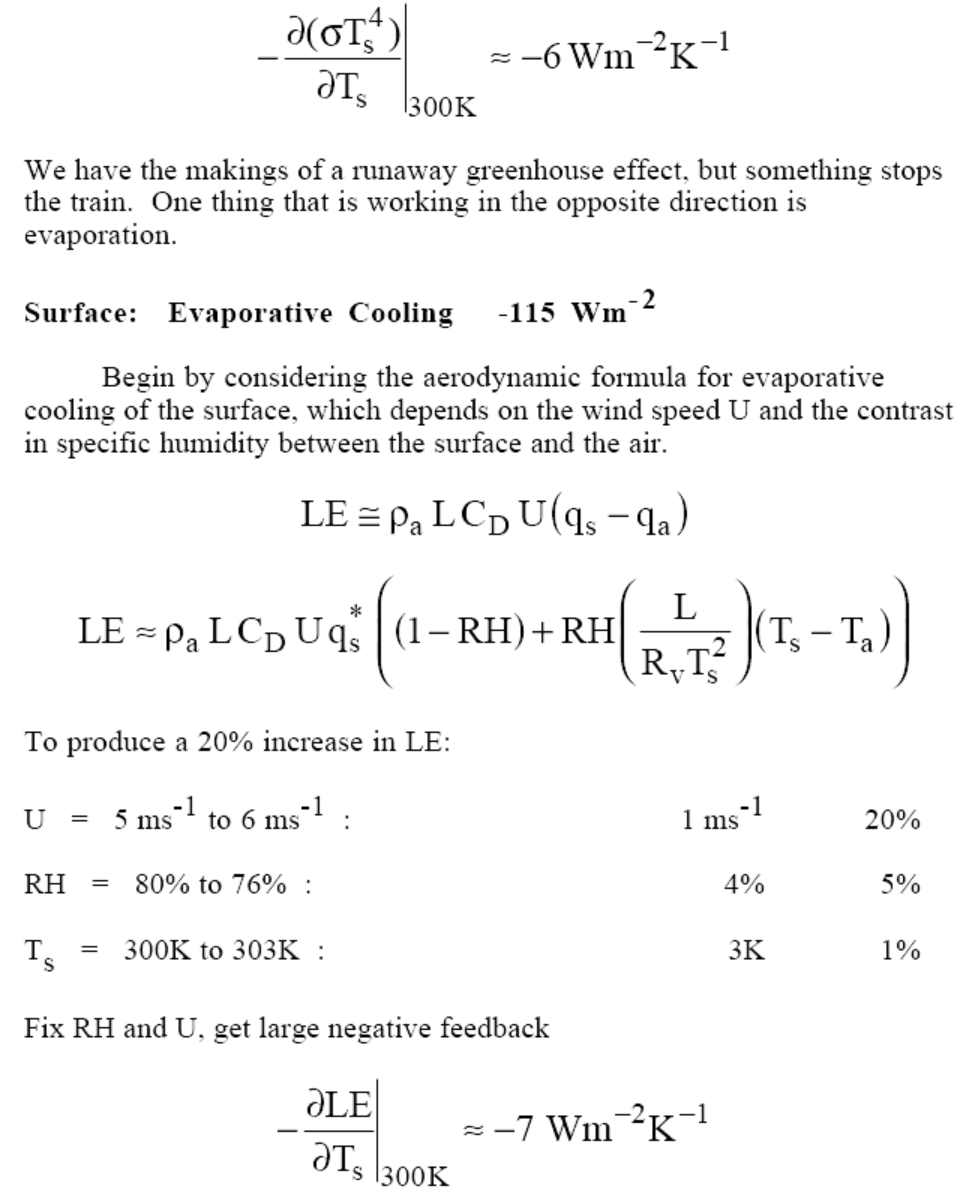 Evaporation feedback:
(negative, as surface LE
cooling increases with 
increasing Ts at 7Wm-2 K-1
with fixed RH and Ts-Ta)

This feedback is reduced over
dry land  larger warming 
over dry land.
Cloud Feedback
Clouds are expected to change as global-mean T changes, thus providing a feedback on global-mean temperature. 

2)  Not well-known how cloud distribution should change in a new climate, but most GCMs suggest some decreases in low-mid level clouds and increases in high clouds. 

3)  Clouds act to enhance the planetary albedo, exerting a global and annual shortwave radiative effect of 50 W m-2.  Clouds also are very good infrared trappers, exerting a mean longwave greenhouse effect of +30 W m-2 (Loeb et al., 2009).  The net global effect of 20 W m-2 implies a net cooling effect of clouds in the modern climate

 4) This doesn’t tell us anything about cloud feedback, but very difficult to figure out the changing residual between two very large and competing terms.  No simple theory allows us to determine the sign or magnitude of cloud feedback

 5) Cloud feedback, especially the shortwave component, is responsible for a substantial amount of spread in climate sensitivity estimates, and thus in the future response
Model-simulated Cloud Amount Changes: 
2080-2090 minus 1980-1990
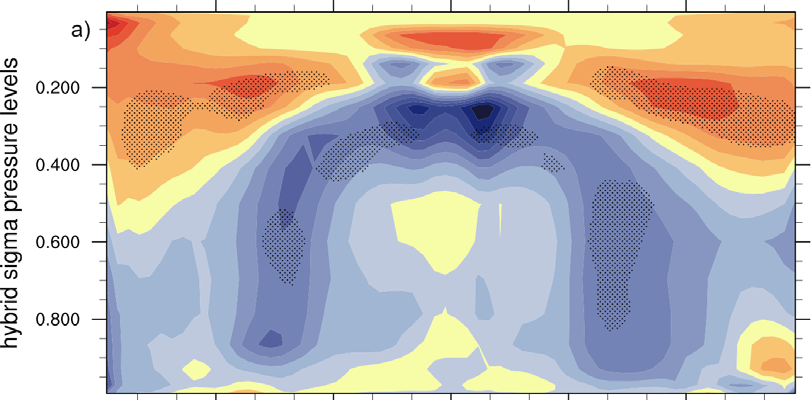 Decreases in low and
  mid-level clouds
Increases in high 
  clouds due to upward
  shift of convection
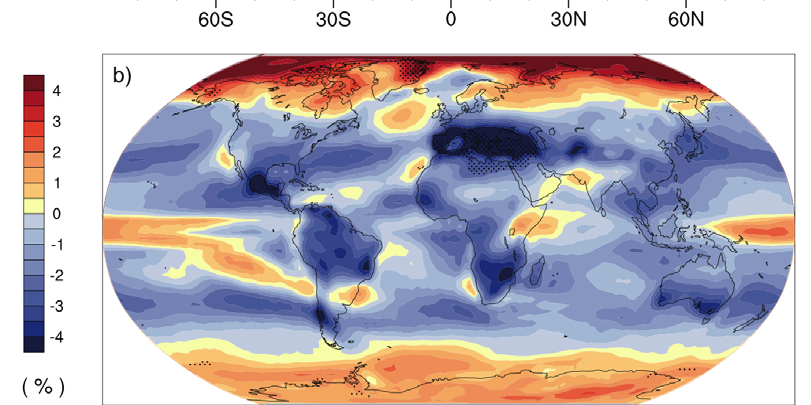 Total cloud amount
  increases at high-
  latitudes, but 
  decreases at mid-low
  latitudes
IPCC 2007
[Speaker Notes: Multi-model mean, A1B scenario, CMIP3 models, stippling indicate the changes exceed the inter-model s.d.]
Cloud Radiative Forcing Changes
2080-2090 minus 1980-1990
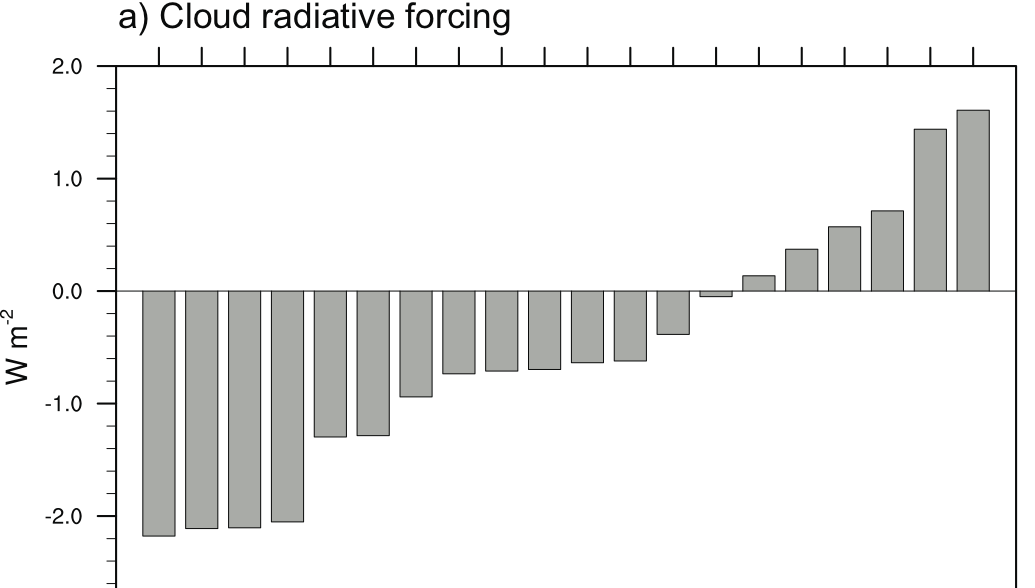 Increased CRF  A negative feedback
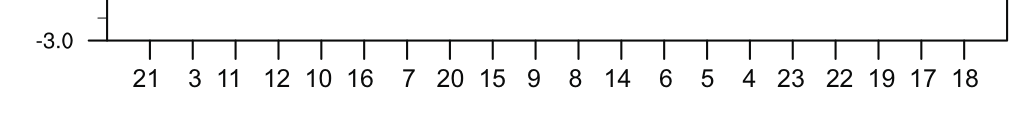 Reduced CRF  A positive (warming) feedback
CMIP3 Model Index
Model Index
Note: Net CRF is negative (cooling) of ~20W/m2
IPCC 2007
[Speaker Notes: AR4 models, A1B scenario]
Snow-ice albedo positive feedback (fast for snow &
					           sea-ice, slow
 					           for ice-sheets)
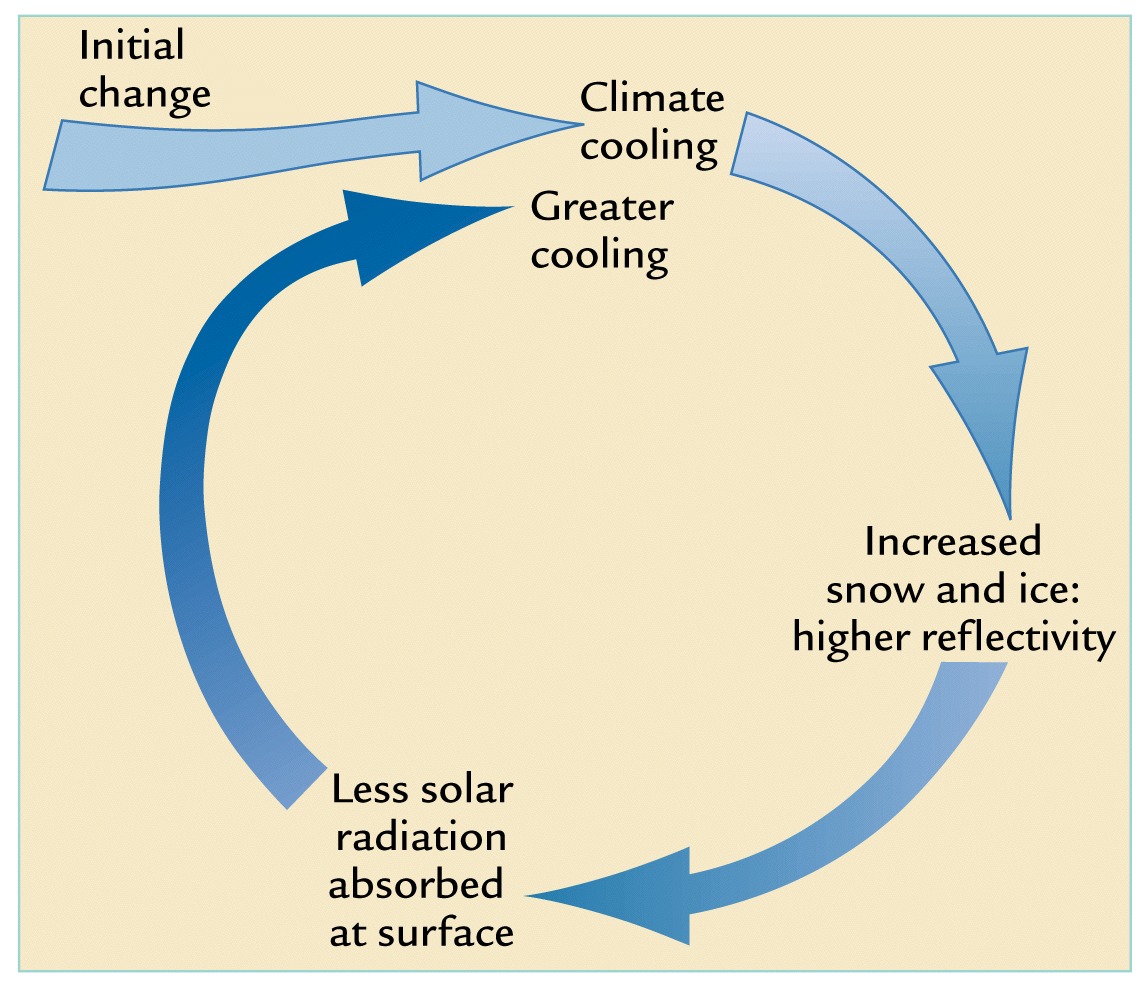 Further increase
climate sensitivity,
mostly at high-lat.

Important for
formation of
ice ages.
+
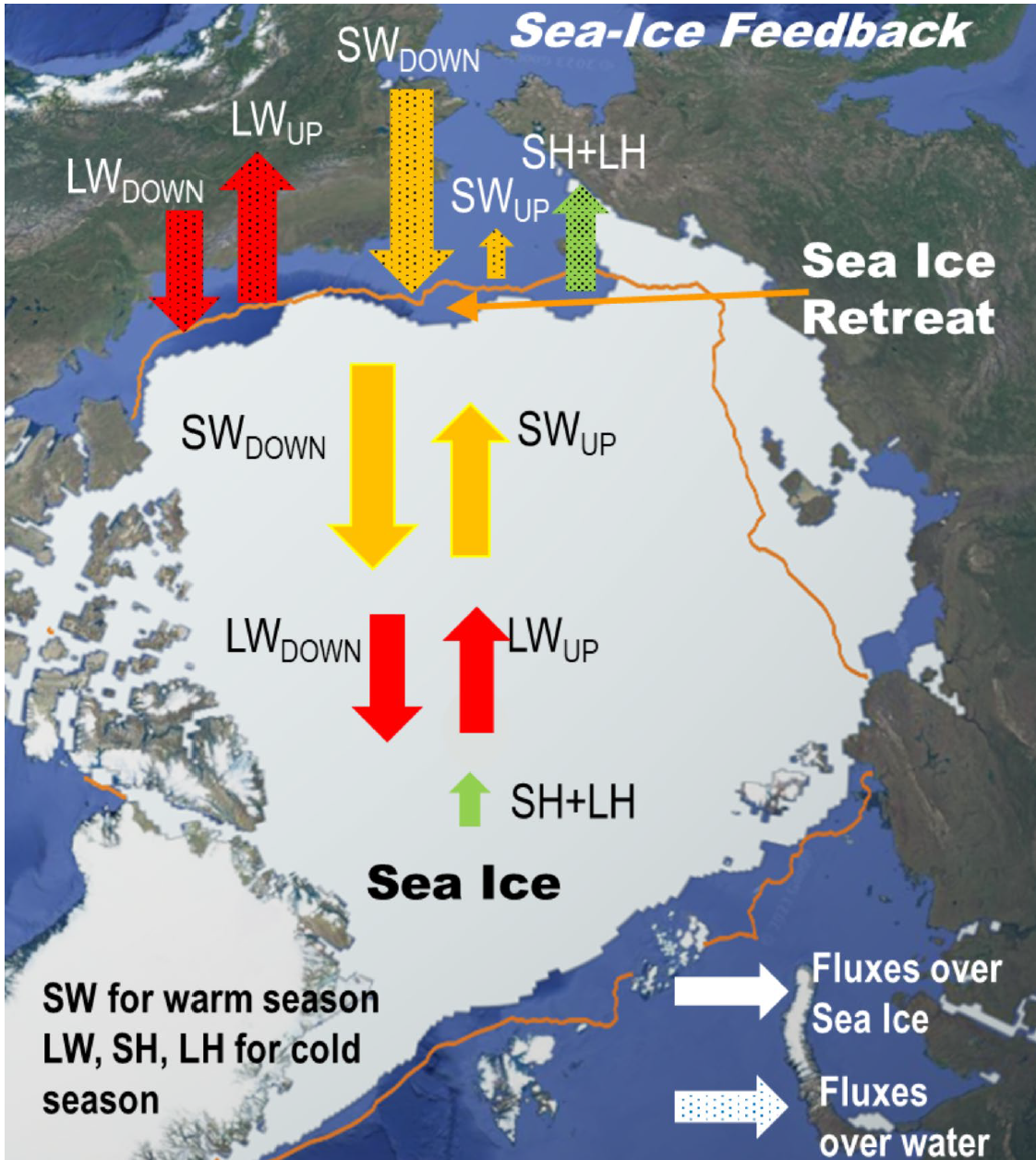 Includes
Warm-season ice-albedo feedback
Ocean heat storage
Cold-season ice insulation effect
Ocean heat release
28
Dai & Jenkins (2023)
Putting it all together…for fr of Roe (2009)
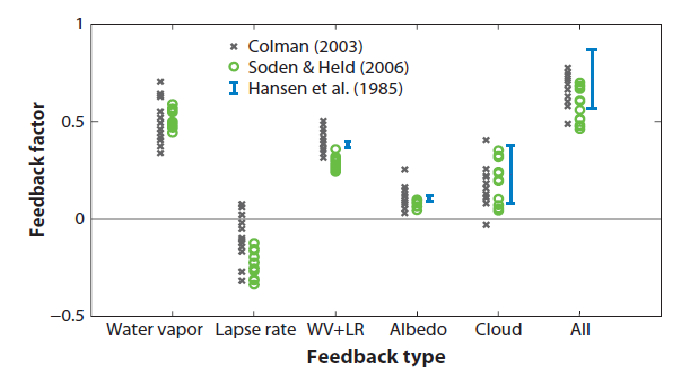 fr
Note: fh = 1/(1-fr), so for fr=0.5, fh=2.0
Roe (2009)
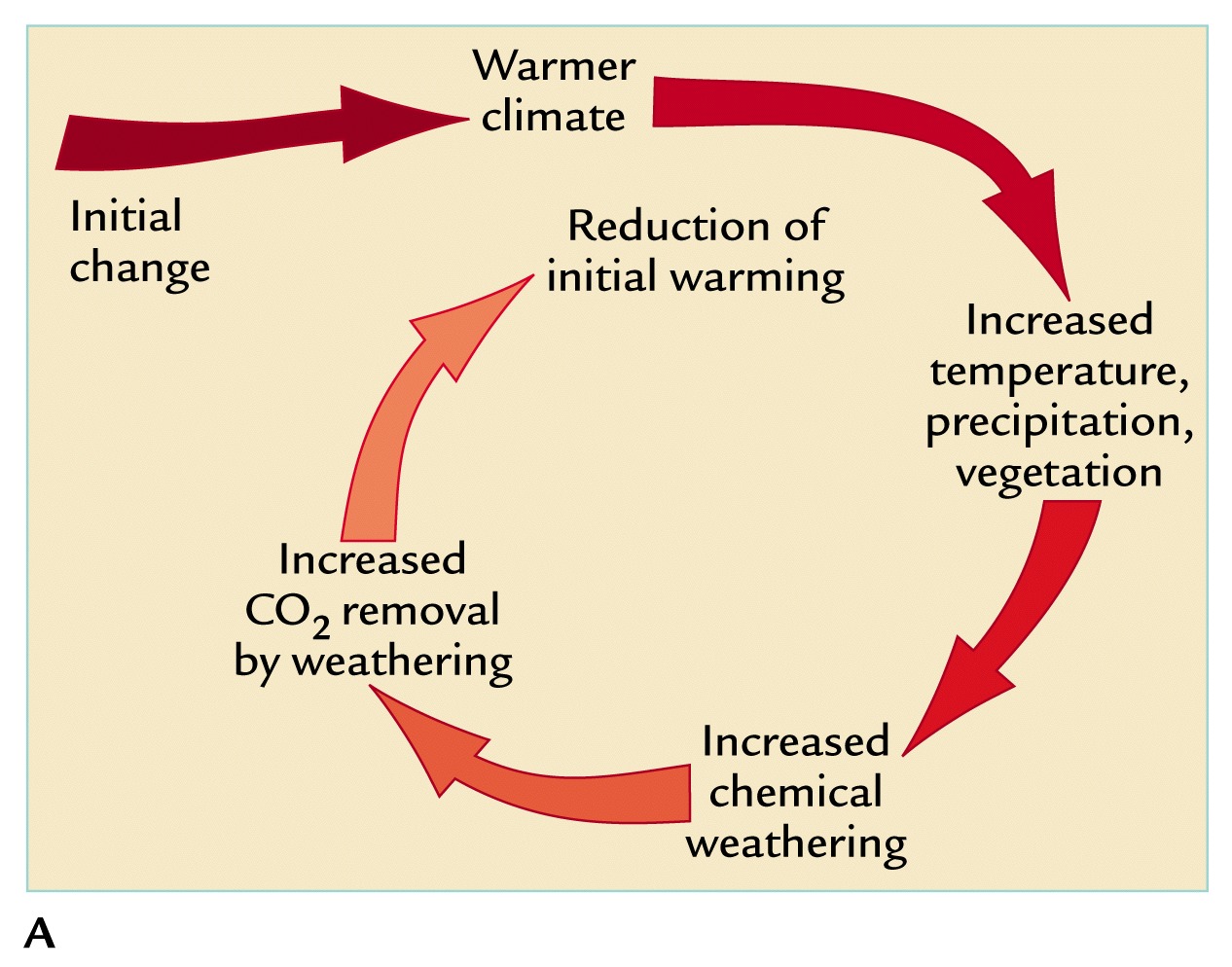 Chemical weathering 
negative feedback
(very slow)
-
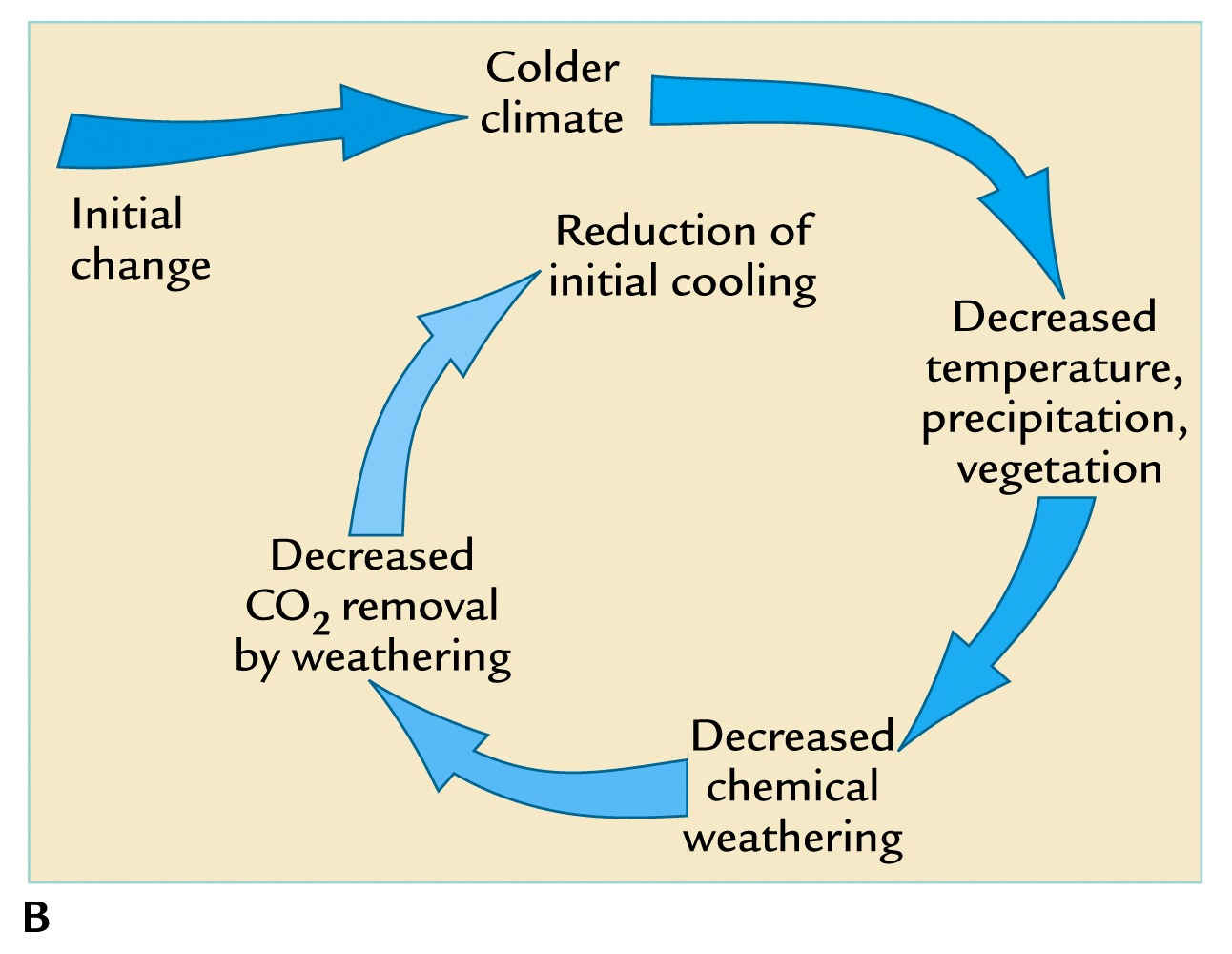 -
Vegetation-albedo positive feedback (slow)
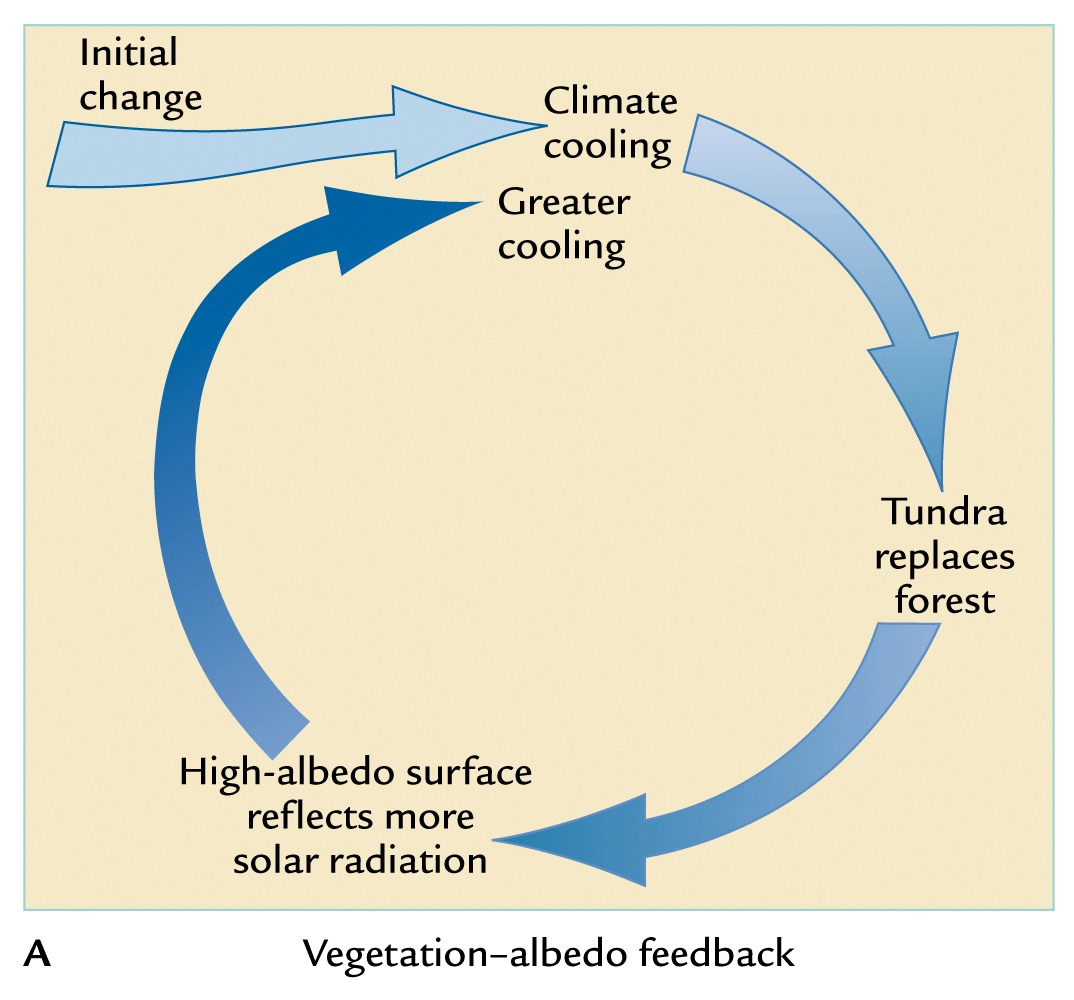 Further increase
climate sensitivity,
mostly at high-lat.

Important for
ice age cycles
+
Vegetation-precipitation positive feedback (slow)
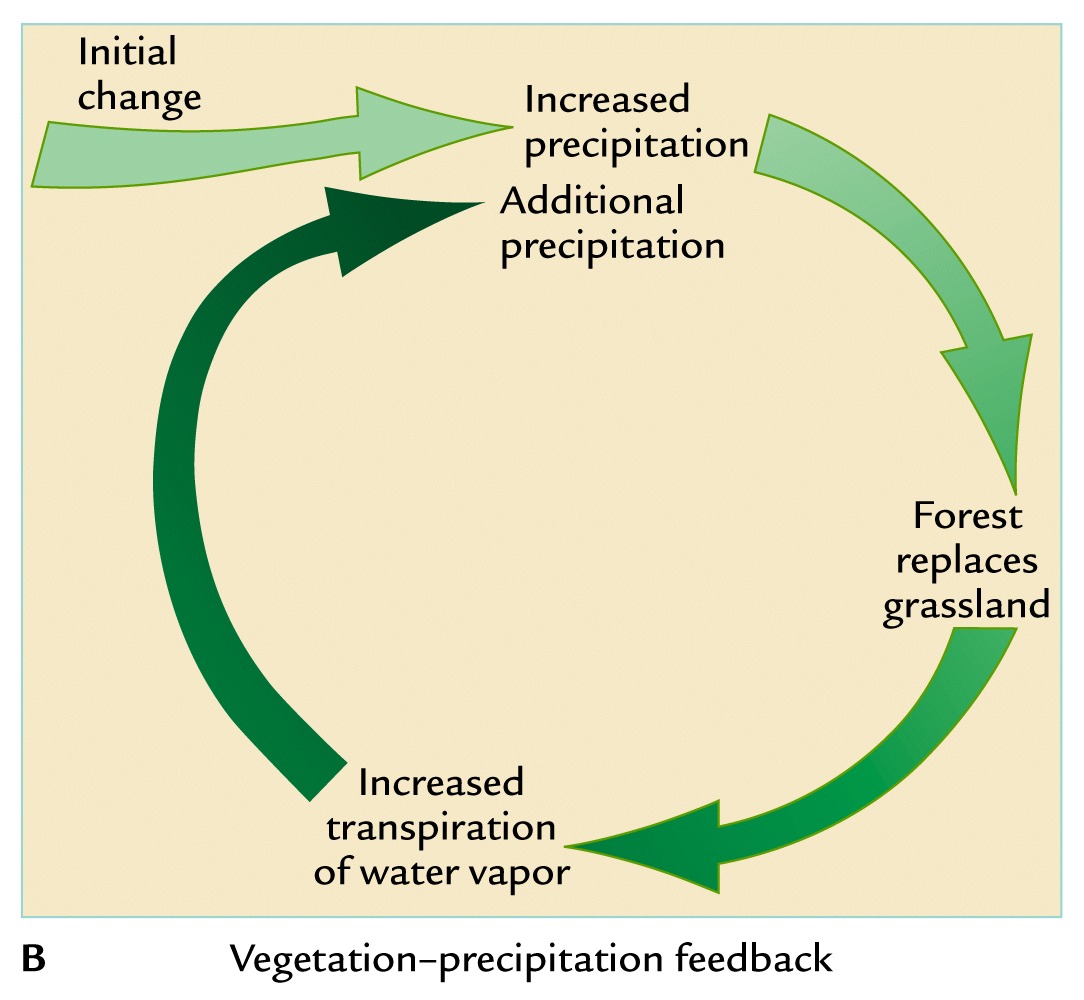 +
Summary for Climate Feedbacks
Climate feedbacks refer to processes that either enlarge (positive feedback) or reduce 
   (negative) the initial global temperature change induced by a radiative forcing.

 Common climate feedbacks include: Stefan-Boltzmann or Planck (negative) feedback   
    (through increased LW cooling with increasing Ts), water vapor feedback (through its
    strong dependence on Ts), ice-albedo feedback, lapse rate feedback (negative 
    globally), cloud feedback (mostly positive), chemical weathering (negative) feedback. 

 There are three methods to quantify climate feedbacks: Hansen’s fh = Ts/ To, Roe’s  
    fr = 1 – 1/fh, and Soden’s		             .  They are related in simplified analysis,   
  
    but the relationship with x is unclear in GCMs and the real world.    

  Water vapor feedback roughly doubles the CO2-induced initial warming. 

  Cloud feedback is quite uncertain, but generally positive in models.

  Lapse rate feedback is negative in the tropics and globally but positive in the Arctic  
   due to top-heavy (bottom-heavy) warming profiles in the tropics (Arctic).